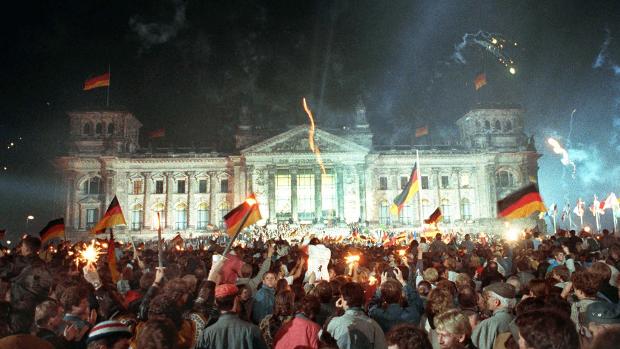 WIEDERVEREINIGUNG DEUTSCHLANDS
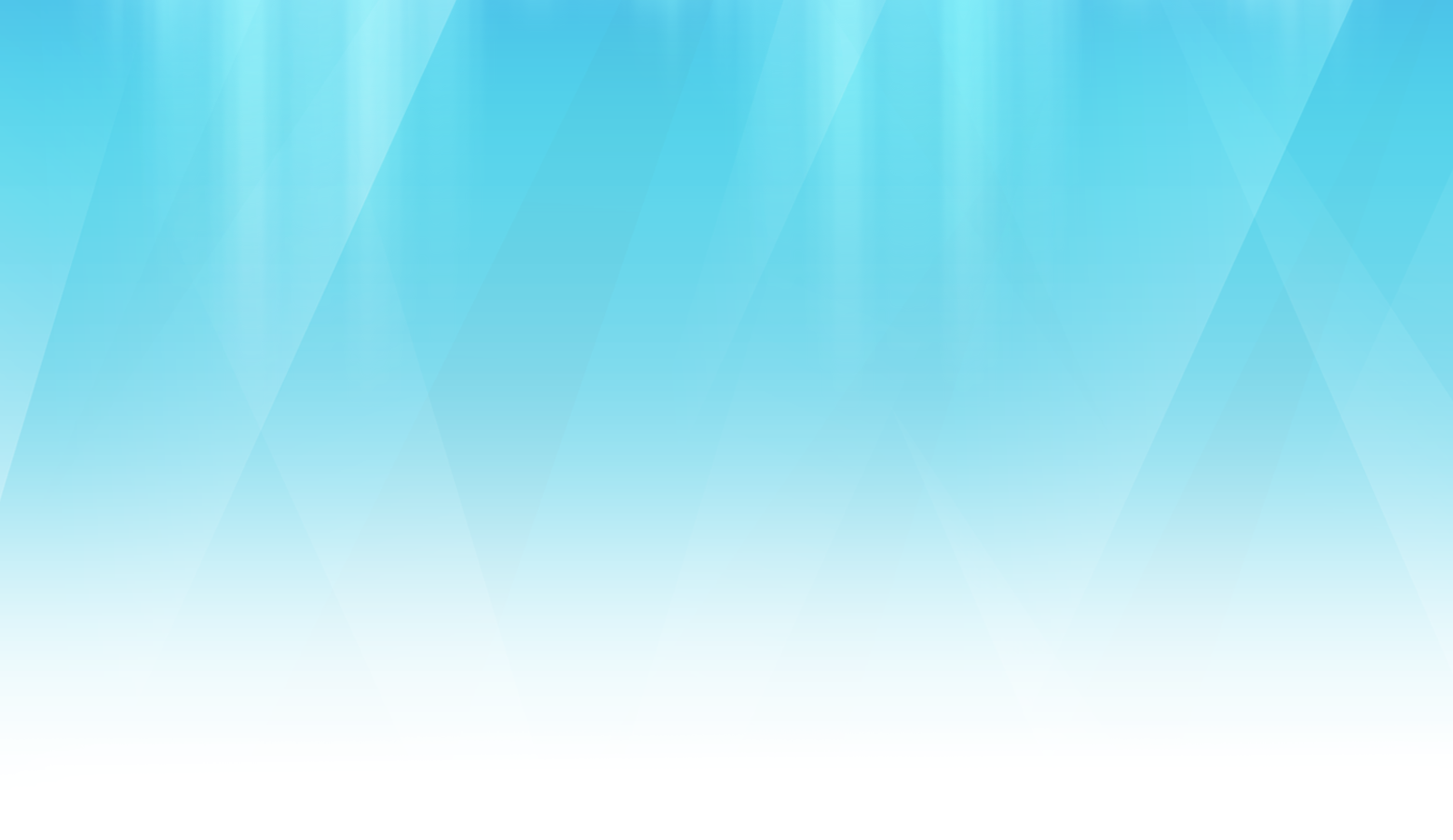 Die Bundesrepublik Deutschland (BRD)
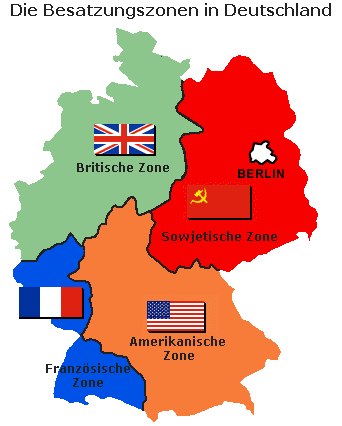 Die Deutsche Demokratische Republik (DDR)
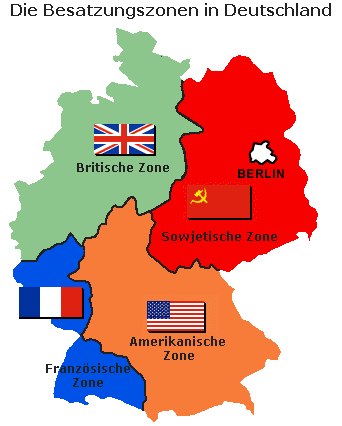 Im Jahre 1961 wurde zwischen dem östlichen Teil Berlins und Westberlin eine Mauer errichtet.
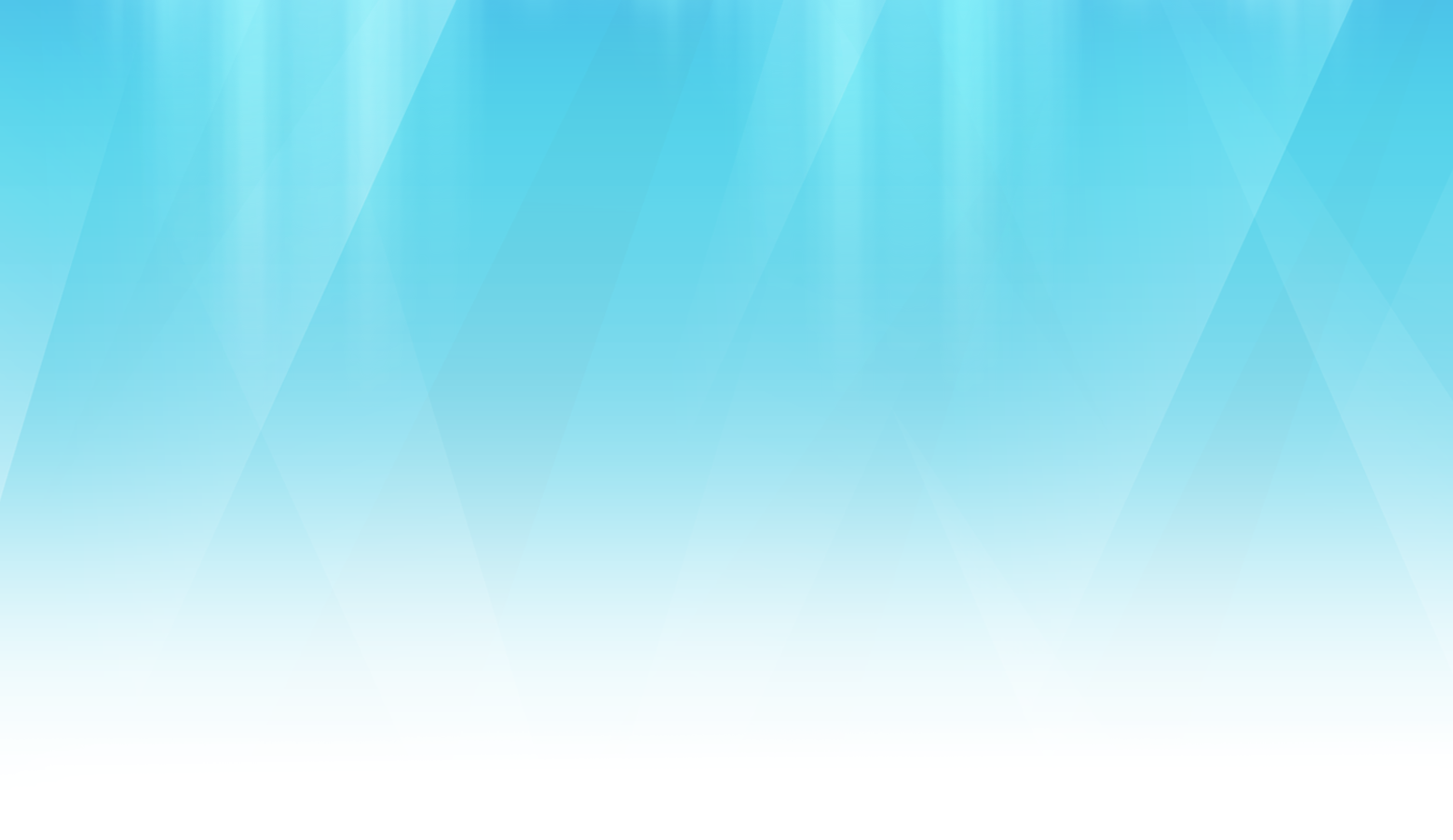 Die DDR war ein sozialistischer Staat
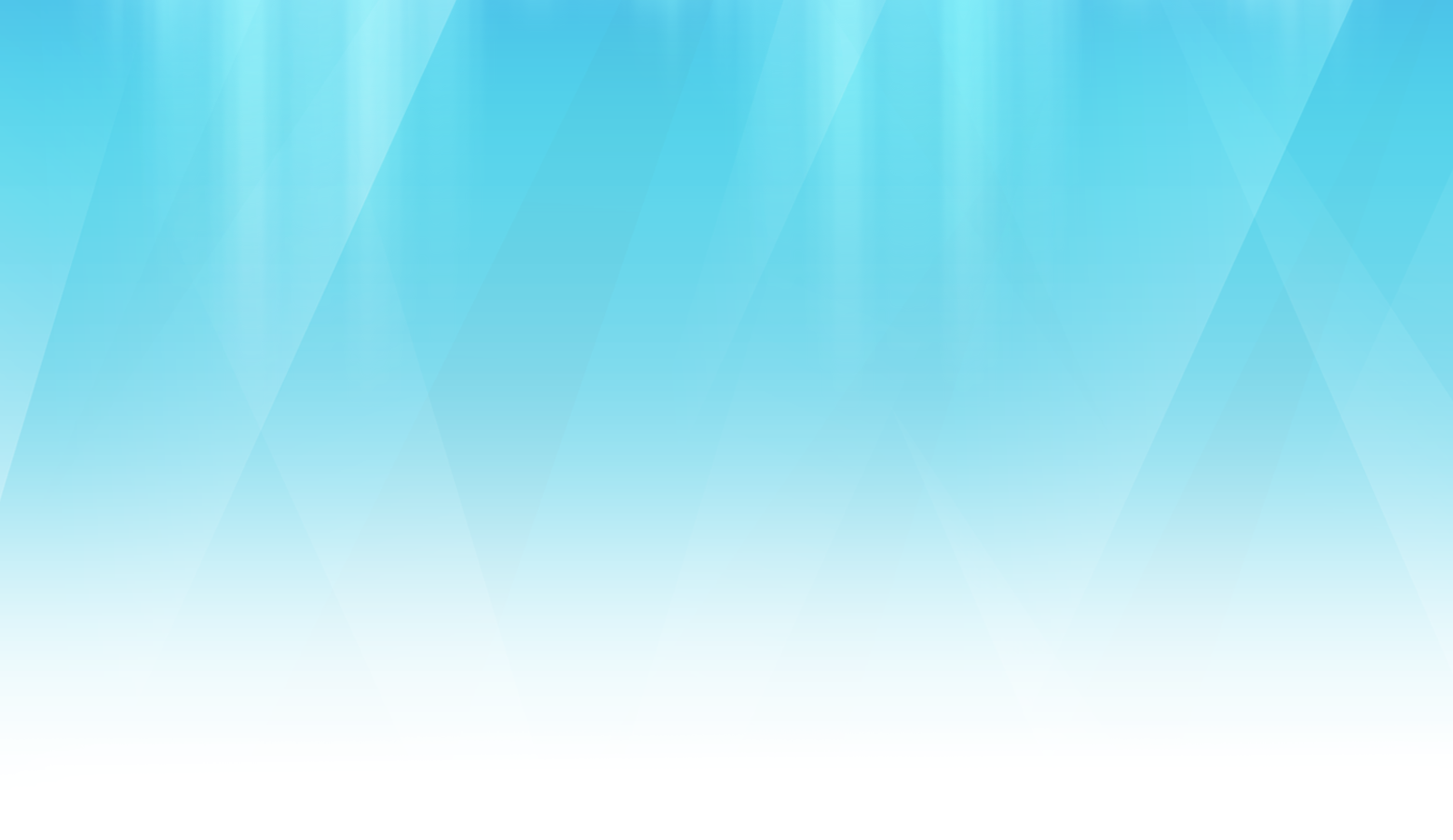 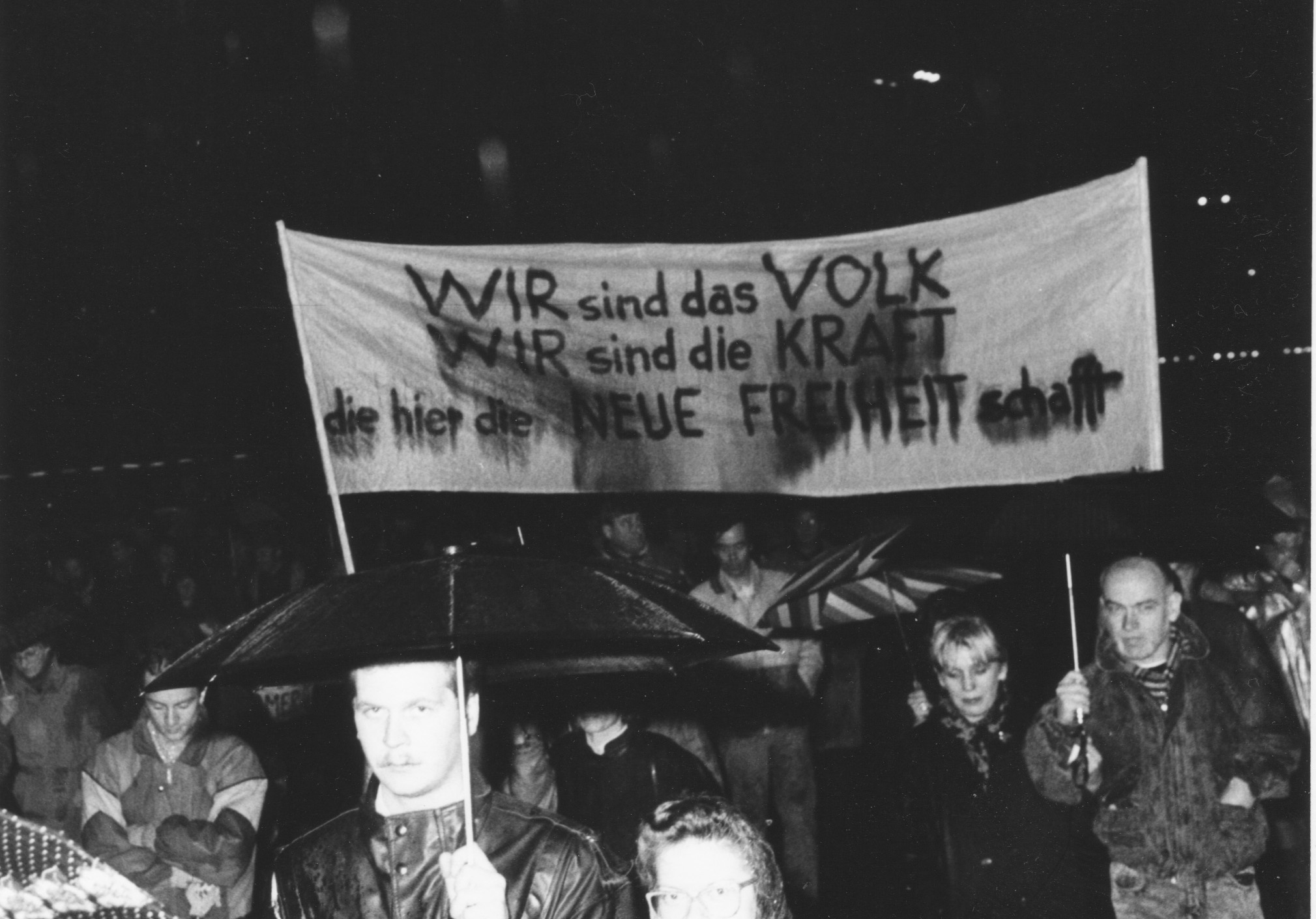 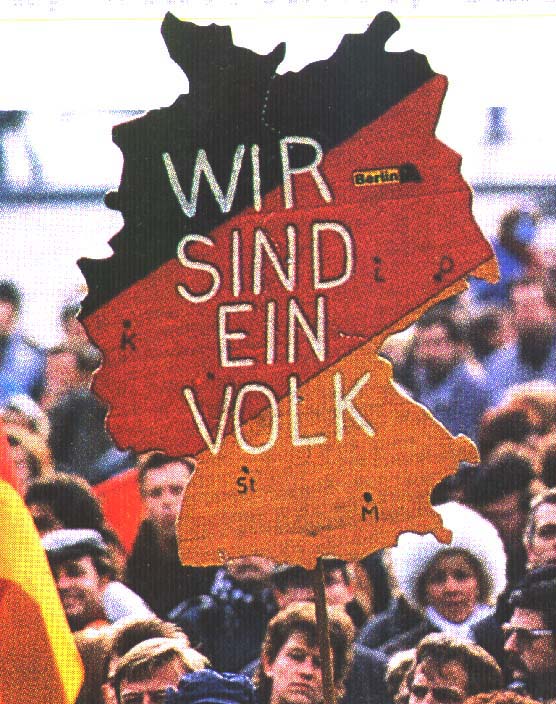 Die „berühmte“ Berliner Mauer wurde zerstört. 
März 1990 - die ersten freien Wahlen statt. 
3 Oktober 1990 - Der Tag der Deutschen Einheit wird der Nationalfeiertag.
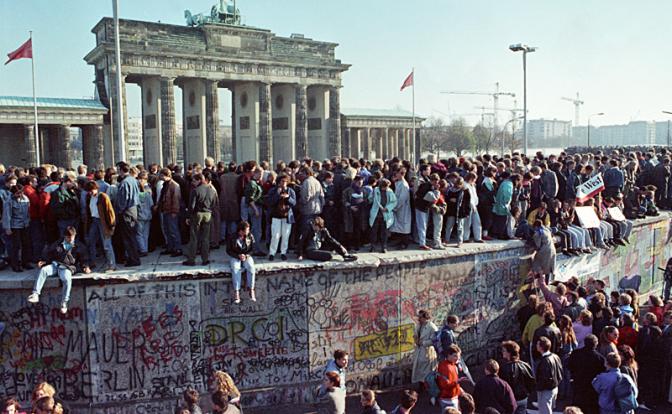